Kajian Isu-Isu Pembelajaran Matematika Terkini
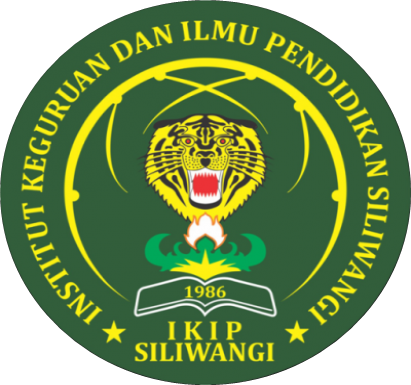 Oleh
IKIP Siliwangi
Asep Ikin Sugandi
A. Pengantar
Deskripsi Mata Kuliah 
Perkuliahan ini membahas tentang
Pengukuran sudut dengan ukuran derajat dan radian serta perbandingan pada segitiga siku-siku
Perhitungan pada perbandingan trigonometri
Nilai perbandingan trigonometri untuk sudut berelasi
Grafik fungsi trigonometri
Identitas trigonometri
Konsep aturan sinus dan kosinus
Konsep luas segitiga menggunakan aturan sinus
2
A. Pengantar
8. UTS
9. Rumus jumlah dan selisih sudut
10. Rumus susut ganda dan sudut paruh
11. Rumus perkalian ke penjumlahan atau sebaliknya
12. Persamaan Trigonometri
13. Pertidaksamaan Trigonometri
14. Aplikasi trigonometri dalam penyelesaian soal
15. Aplikasi trigonometri dalam kehidupan sehari-hari
16. UAS
3
B. Penilaian 
Penilaian terdiri dari :
Kehadiran 10%
Tugas atau kuis 20%
UTS 30%
UAS 40%
Penilaian  Akhir:
4
5
Persyaratan dalam Kuliah :
Mahasiswa dinyatakan lulus jika mememuhi syarat pada Tabel diatas dengan minimal C
Kehadiran mahasisma harus memenuhi 50% jumlah kehadiran kalua tidak mahasiswa akan diberi nilai F dan harus mengulang tahun depannya
Mahasiswa harus mengikuti kuliah denagn zoom meeting
6
7
UKURAN SUDUT (DERAJAT DAN RADIAN)
¼                                                    ½ 																																							                        			1                                                            1/360
8
Tentunya dari Gambar 4. 1, kamu dapat mendeskripsikan untuk beberapa satuan putaran yang lain. Misalnya, untuk 1/3 putaran, 1/6  putaran, 2/3 putaran. Sebelum kita memahami hubungan derajat dengan radian, mari pelajari teori mengenai radian berikut.
                                           A 
                                               B
r
O
r
9
10
11
12
13
14
A
Sisi Miring
Sisi menghadap sudt
C
B
Sisi Mengapit Sudut
15
16
A
5
4
c
B
3
17
18
A
10 m
B
C
D
1,7 m
E
Tentukan tinggi AB
19
20
21
Terima kasih
22